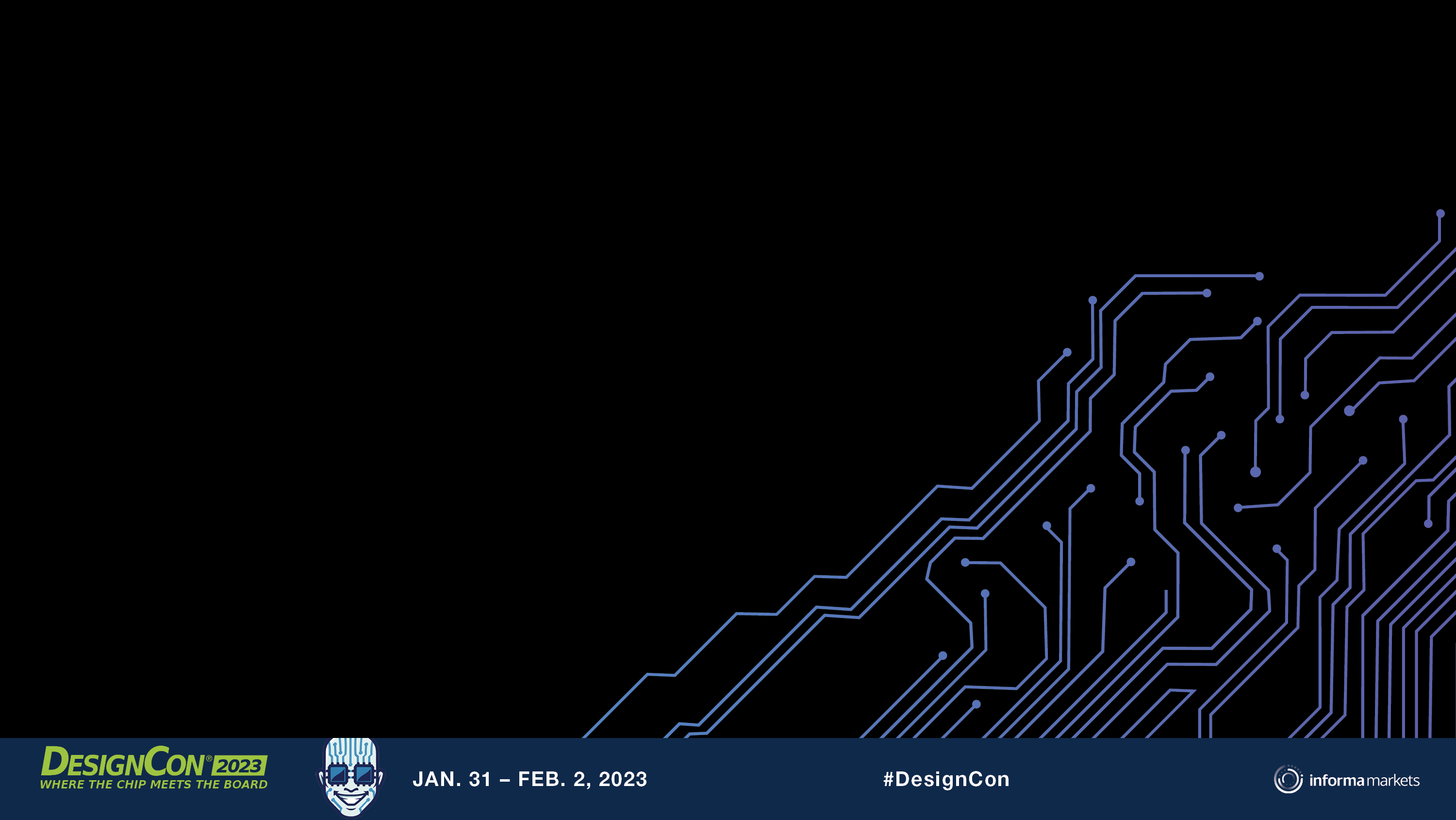 Welcome to
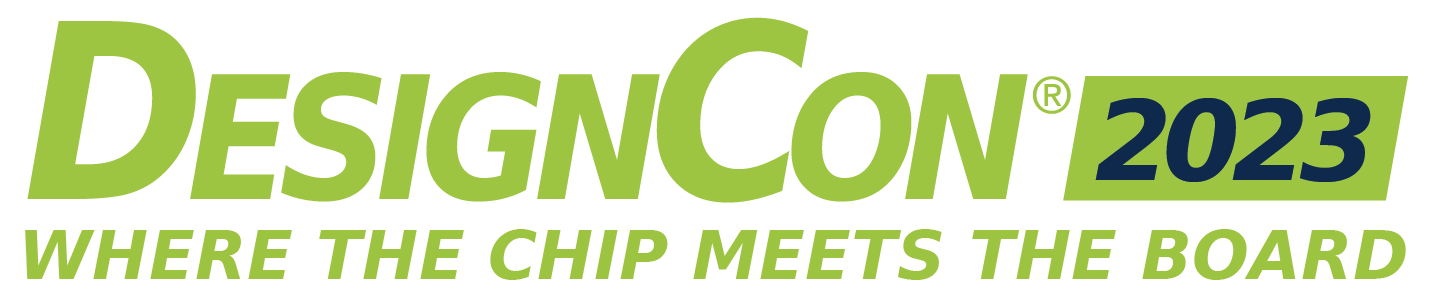 Conference
January 31 – February 2, 2023
Expo
February 1 – 2, 2023
Santa Clara Convention Center
1
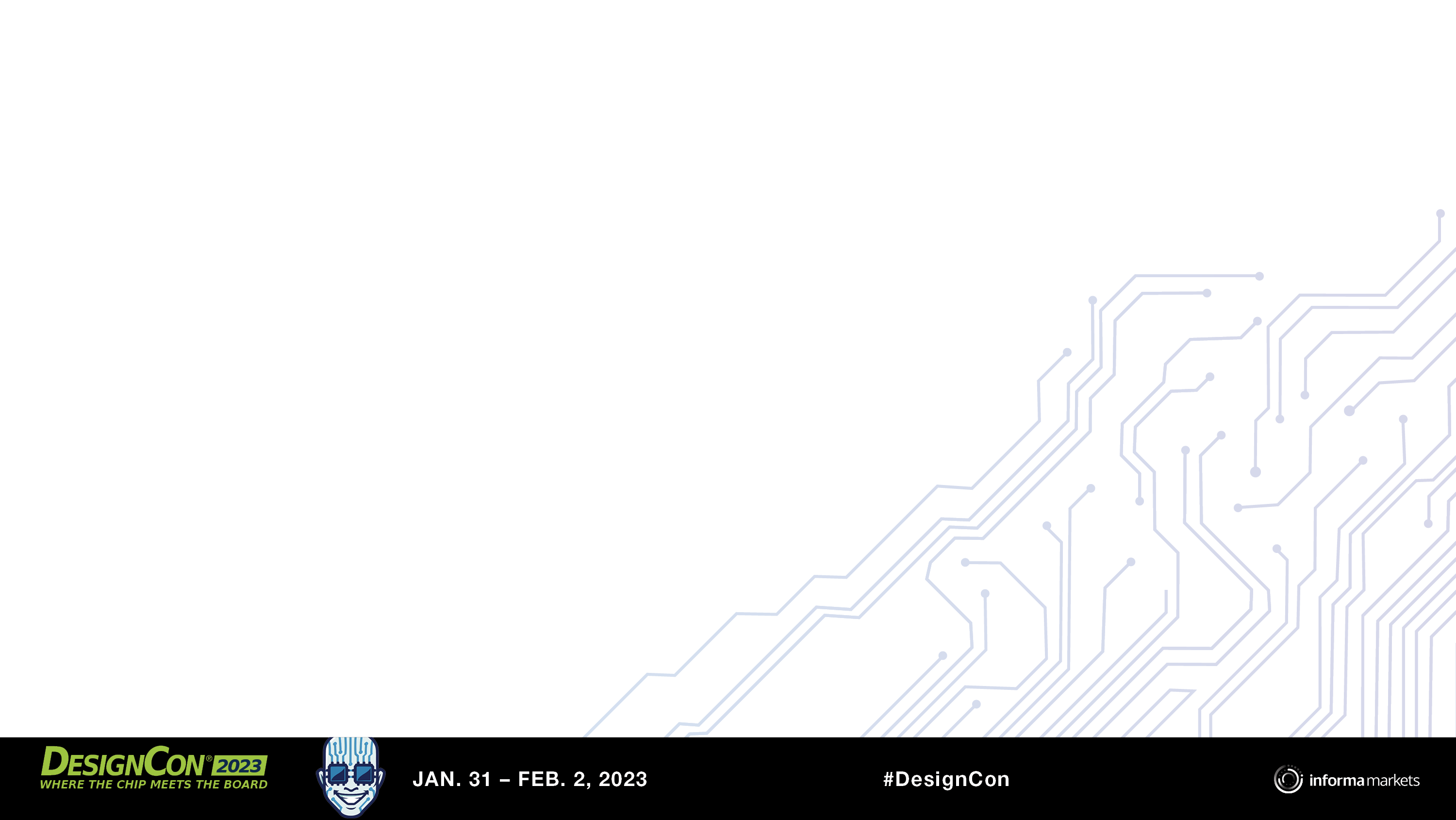 YOUR SESSION TITLE
Speaker, (Company)
Speaker 2, (Company)
Paper Author 1 (Company), Paper Author 2 (Company)Paper Author 3 (Company)
2
SPEAKERS
Speaker 1 Name
Image
Title, Company
Email@address.com | website.com | @twitter
Lorem ipsum dolor sit amet, consectetur adipiscing elit. Proin condimentum tristique dui quis pretium. Etiam dignissim nibh nec velit suscipit, in malesuada nisi egestas. Nullam venenatis, arcu a ex ligula quis nibh, nec scelerisque risus.
Speaker 2 Name
Image
Title, Company
Email@address.com | website.com | @twitter
Lorem ipsum dolor sit amet, consectetur adipiscing elit. Proin condimentum tristique dui quis pretium. Etiam dignissim nibh nec velit suscipit, in malesuada nisi egestas. Nullam venenatis, arcu a ex ligula quis nibh, nec scelerisque risus.
3
SPEAKERS
Panelist 2 Name
Moderator Name
Image
Image
Title, Company
Title, Company
Email@address.com | website.com | @twitter
Email@address.com | website.com | @twitter
Lorem ipsum dolor sit amet, consectetur adipiscing elit. Proin condimentum tristique dui quis pretium. Etiam dignissim nibh nec velit suscipit, in malesuada nisi egestas. Nullam venenatis, arcu a ex ligula quis nibh, nec scelerisque risus.
Lorem ipsum dolor sit amet, consectetur adipiscing elit. Proin condimentum tristique dui quis pretium. Etiam dignissim nibh nec velit suscipit, in malesuada nisi egestas. Nullam venenatis, arcu a ex ligula quis nibh, nec scelerisque risus.
Panelist 3 Name
Panelist 1 Name
Image
Image
Title, Company
Title, Company
Email@address.com | website.com | @twitter
Email@address.com | website.com | @twitter
Lorem ipsum dolor sit amet, consectetur adipiscing elit. Proin condimentum tristique dui quis pretium. Etiam dignissim nibh nec velit suscipit, in malesuada nisi egestas. Nullam venenatis, arcu a ex ligula quis nibh, nec scelerisque risus.
Lorem ipsum dolor sit amet, consectetur adipiscing elit. Proin condimentum tristique dui quis pretium. Etiam dignissim nibh nec velit suscipit, in malesuada nisi egestas. Nullam venenatis, arcu a ex ligula quis nibh, nec scelerisque risus.
4
SPEAKERS
Panelist 6 Name
Panelist 4 Name
Image
Image
Title, Company
Title, Company
Email@address.com | website.com | @twitter
Email@address.com | website.com | @twitter
Lorem ipsum dolor sit amet, consectetur adipiscing elit. Proin condimentum tristique dui quis pretium. Etiam dignissim nibh nec velit suscipit, in malesuada nisi egestas. Nullam venenatis, arcu a ex ligula quis nibh, nec scelerisque risus.
Lorem ipsum dolor sit amet, consectetur adipiscing elit. Proin condimentum tristique dui quis pretium. Etiam dignissim nibh nec velit suscipit, in malesuada nisi egestas. Nullam venenatis, arcu a ex ligula quis nibh, nec scelerisque risus.
Panelist 7 Name
Panelist 5 Name
Image
Image
Title, Company
Title, Company
Email@address.com | website.com | @twitter
Email@address.com | website.com | @twitter
Lorem ipsum dolor sit amet, consectetur adipiscing elit. Proin condimentum tristique dui quis pretium. Etiam dignissim nibh nec velit suscipit, in malesuada nisi egestas. Nullam venenatis, arcu a ex ligula quis nibh, nec scelerisque risus.
Lorem ipsum dolor sit amet, consectetur adipiscing elit. Proin condimentum tristique dui quis pretium. Etiam dignissim nibh nec velit suscipit, in malesuada nisi egestas. Nullam venenatis, arcu a ex ligula quis nibh, nec scelerisque risus.
5
TITLE
6
TITLE
Topic: 
Nam elementum commodo mattis. Pellentesque malesuada blandit euismod. 
Topic: 
Nam elementum commodo mattis. Pellentesque malesuada blandit euismod. 
Nam elementum commodo mattis. Pellentesque malesuada blandit euismod. 
Topic: 
Nam elementum commodo mattis. Pellentesque malesuada blandit euismod.
7
TITLE
Sed ut perspiciatis unde omnis iste natus
Sed ut perspiciatis unde omnis iste natus
Sed ut perspiciatis unde omnis iste natus
Sed ut perspiciatis unde omnis iste natus
Sed ut perspiciatis unde omnis iste natus
Sed ut perspiciatis unde omnis iste natus
Sed ut perspiciatis unde omnis iste natus
Sed ut perspiciatis unde omnis iste natus
Sed ut perspiciatis unde omnis iste natus
Type equation here
8
TITLE
Lorem ipsum dolor sit amet, consectetur adipiscing elit. Proin condimentum tristique dui quis pretium. Etiam dignissim nibh nec velit suscipit, in malesuada nisi egestas. Nullam venenatis, arcu a
VS.
This is a subtitle
This is a subtitle
9
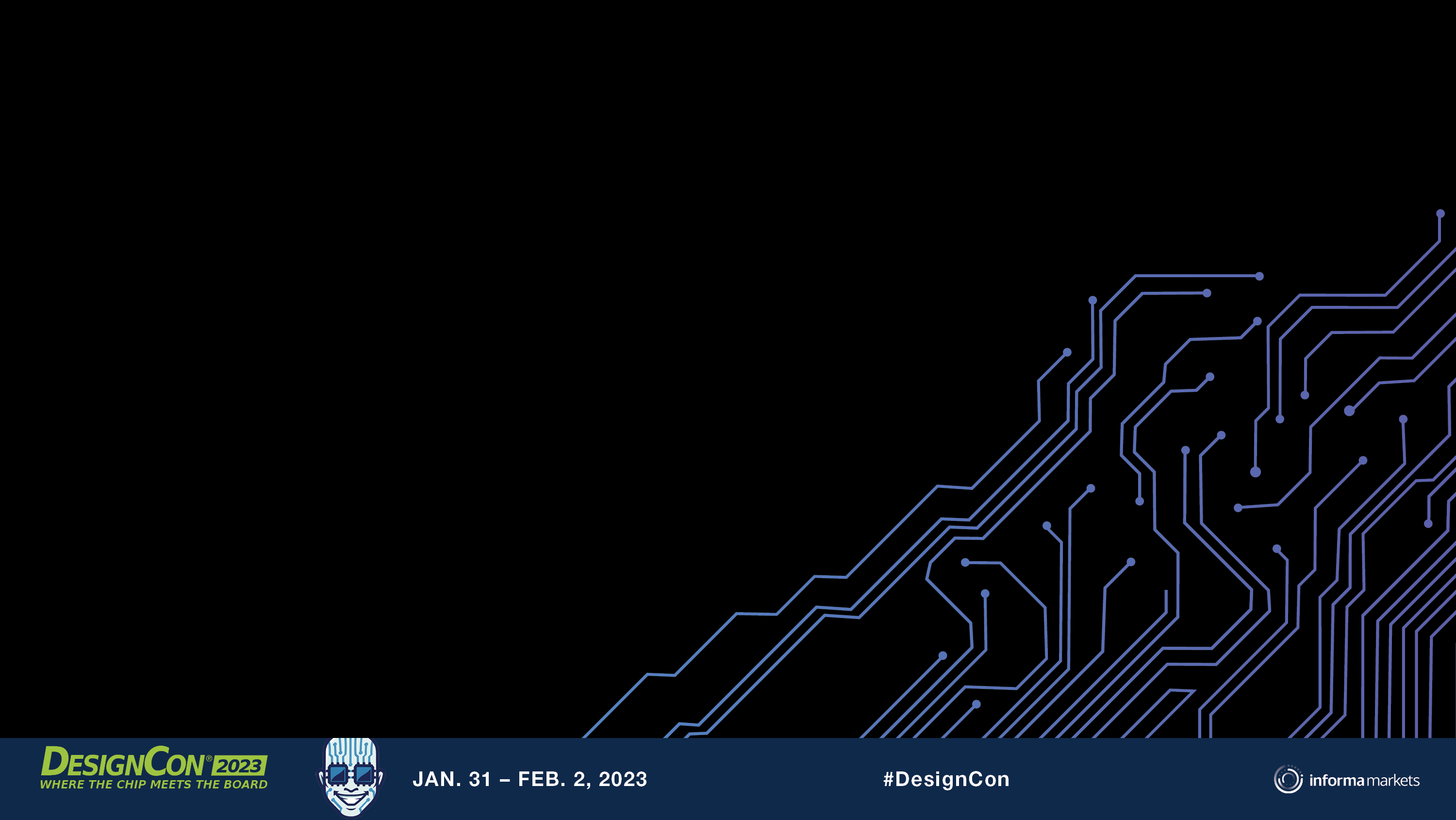 TITLE
This is a subtitle
Lorem ipsum dolor sit amet, consectetur adipiscing elit. Proin condimentum tristique dui quis pretium. Etiam dignissim nibh nec velit suscipit, in malesuada nisi egestas. Nullam venenatis, arcu a lobortis lacinia, lacus est consectetur sem, sed tempor ex ligula quis tortor. In tincidunt turpis nec.
10
MORE INFORMATION
Website.com
Link to supporting material
Your@email.com
11
Thank you for attending !
—

QUESTIONS?
Thank you for attending this webinar!
Join us again for Advanced Manufacturing MinneapolisOctober 10-11, 2023
12